Thứ sáu ngày 15 tháng 10 năm 2021
Tập viết
Ôn chữ hoa C
4. Viết vào vở chữ hoa theo mẫu.
- 1 dòng (4 lần) chữ hoa C cỡ nhỏ.
- 1 dòng (2 lần) tên riêng Cửu Long cỡ nhỏ.
- 1 lần câu:
                       Công cha như núi Thái Sơn
          Nghĩa mẹ như nước trong nguồn chảy ra.
Quan sát, nhận xét chữ hoa C
- Chữ hoa C được tạo bởi mấy nét? Đó là những nét nào ?
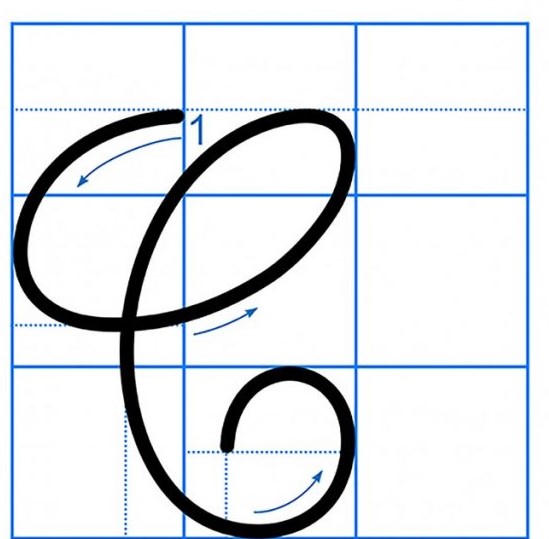 Gồm 1 nét:
- Là kết hợp của 2 nét cơ bản: cong dưới và cong trái nối liền nhau, tạo một vòng xoắn to ở đầu chữ.
- Chữ hoa C cao mấy ly ?
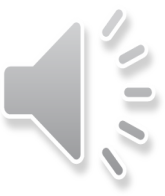 Quan sát, nhận xét chữ hoa L
- Chữ hoa L được tạo bởi mấy nét ? Đó là những nét nào ?
Gồm 1 nét:
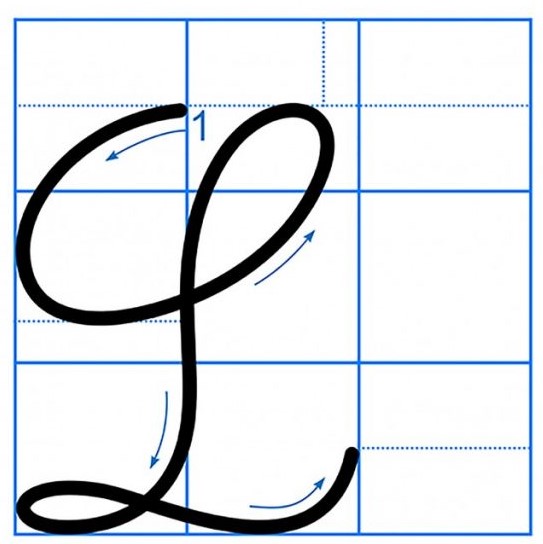 - Là kết hợp của 3 nét cơ bản: cong dưới, lượn dọc và lượn ngang nối liền nhau, tạo vòng to ở đầu chữ và vòng xoắn nhỏ (nét thắt) ở chân chữ.
-  Chữ hoa L cao mấy ly ?
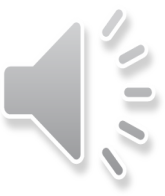 Quan sát, nhận xét chữ hoa N
- Chữ hoa N được tạo bởi mấy nét ? Đó là những nét nào ?
Gồm 3 nét:
- Nét 1: là nét móc ngược trái.
- Nét 2: là nét thẳng xiên
- Nét 3: là nét móc xuôi phải
- Chữ hoa N cao mấy ly ?
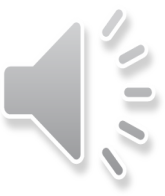 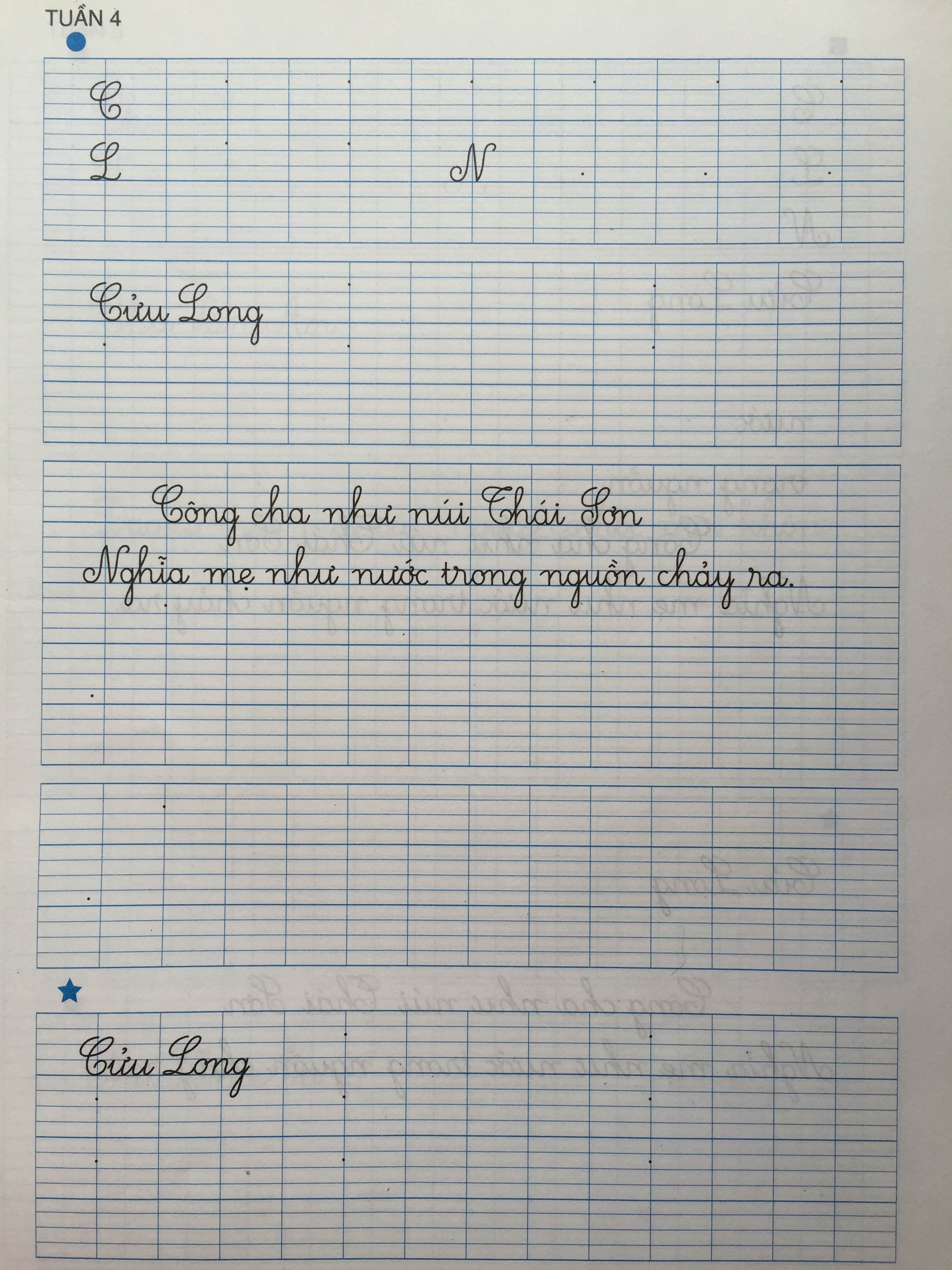 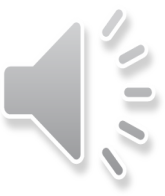 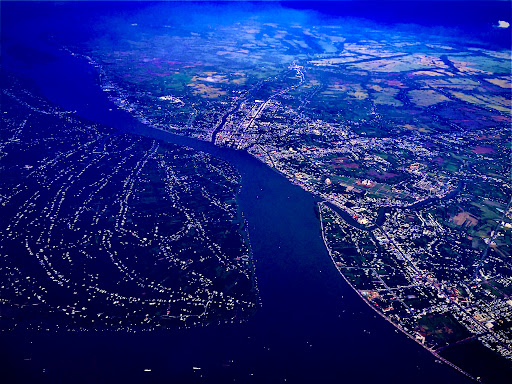 Cửu Long là dòng sông lớn nhất nước ta, chảy qua nhiều tỉnh ở Nam Bộ.
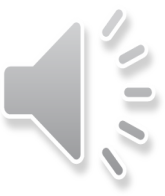 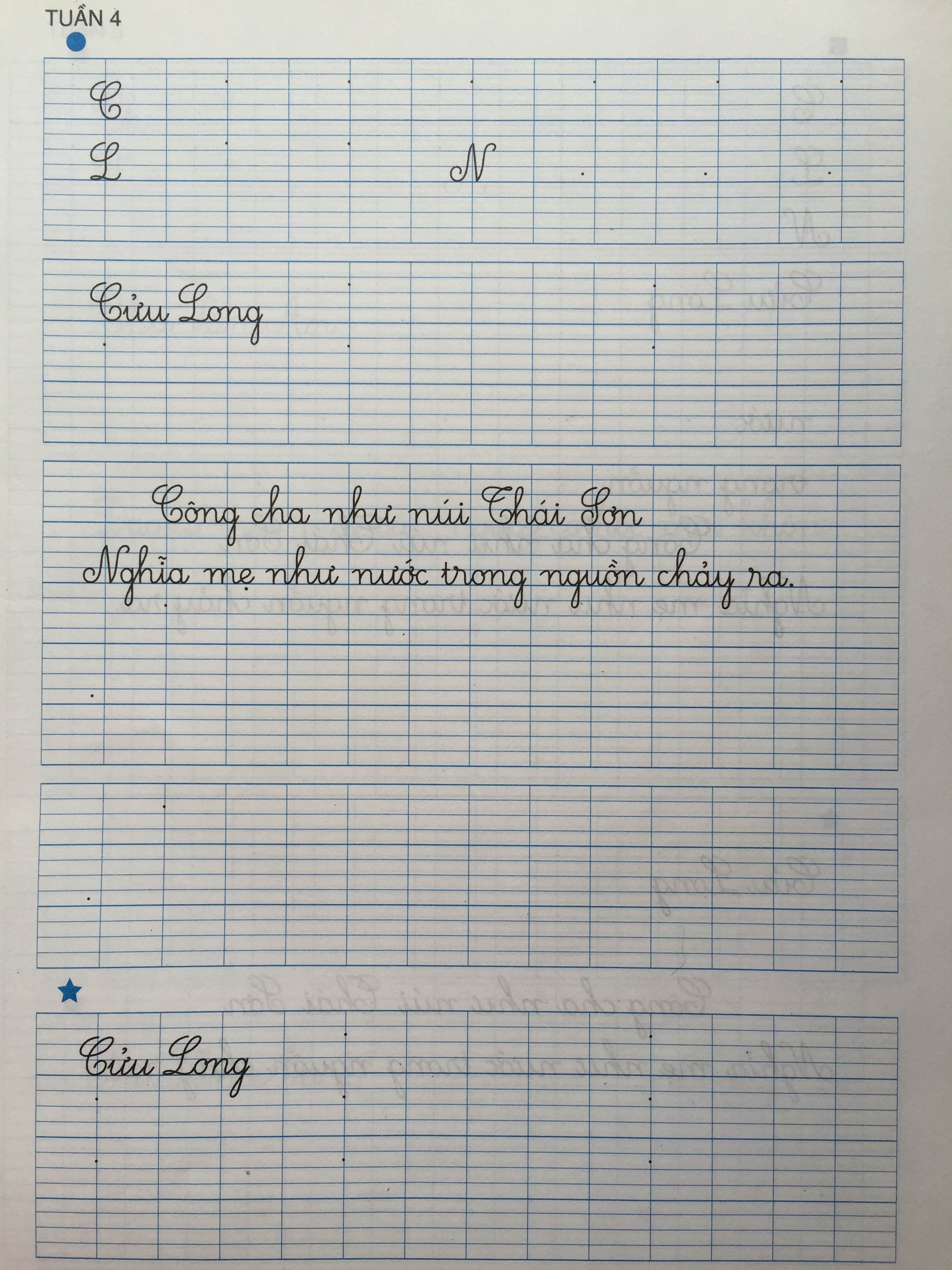 Công ơn của cha mẹ rất lớn lao
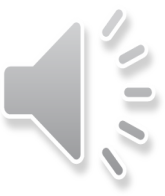 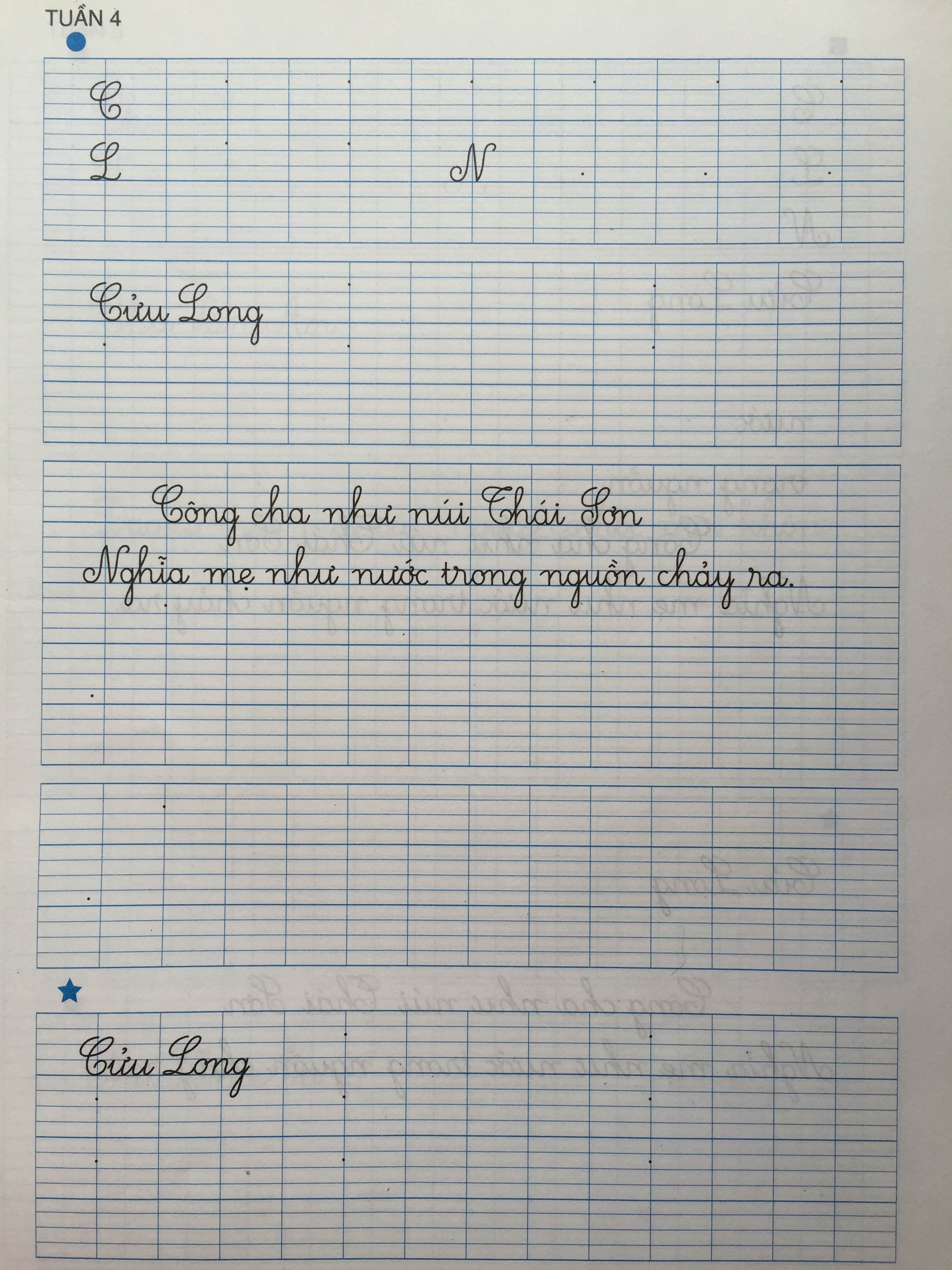 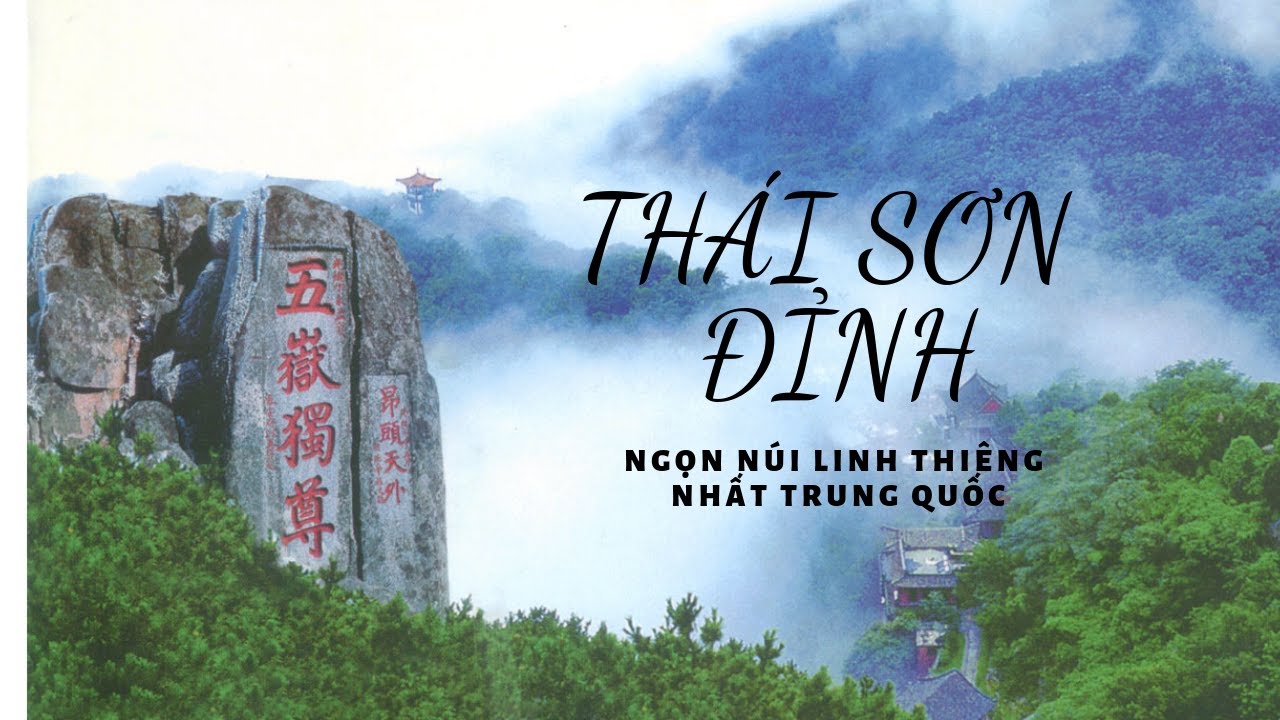 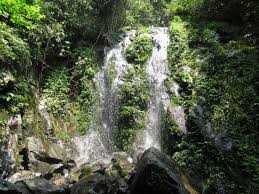 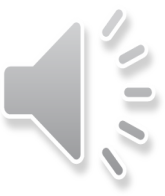 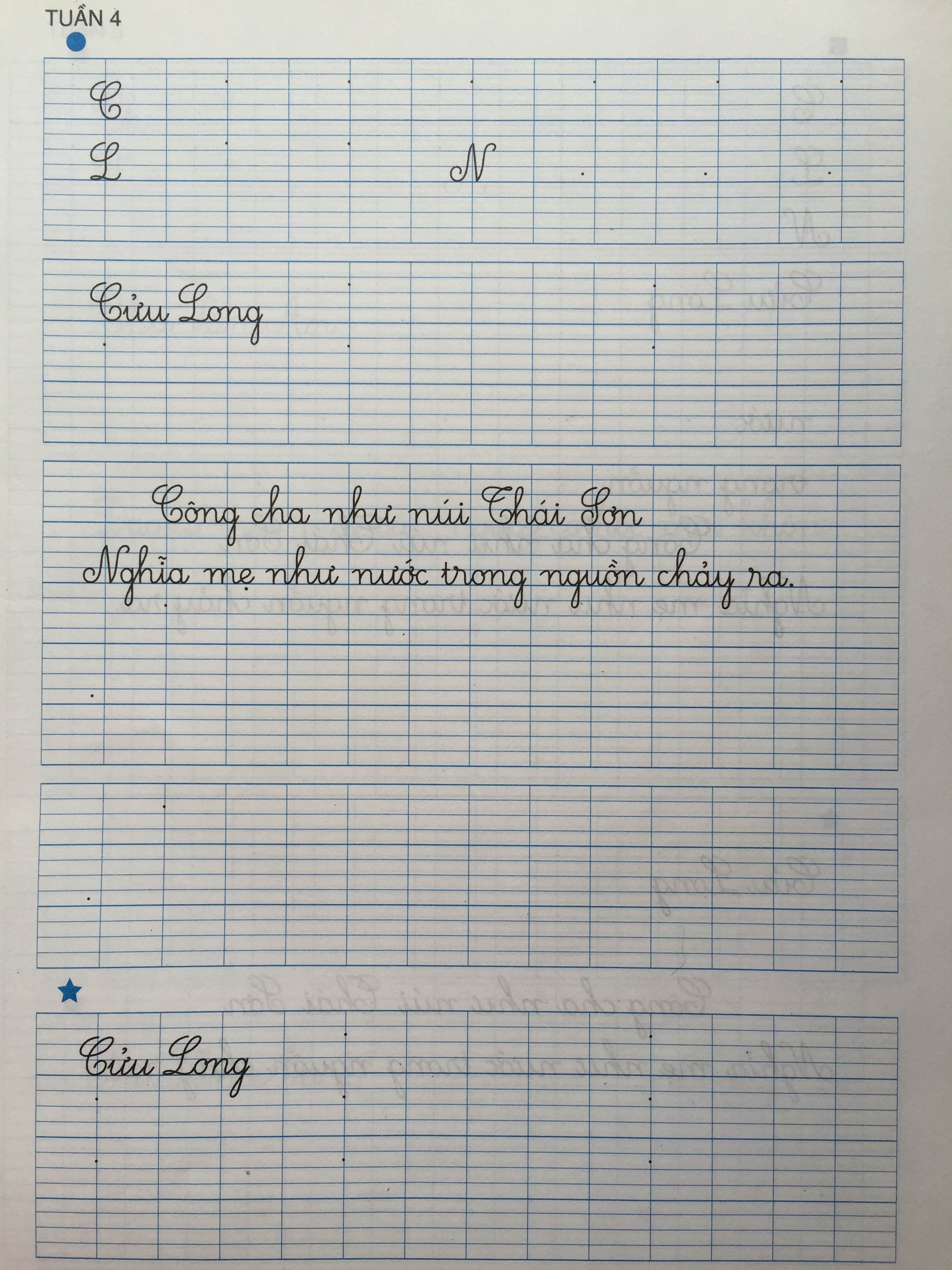 Những chữ nào được viết hoa?
- Nhận xét độ cao của các chữ trong câu tục ngữ?
- Nhận xét về khoảng cách giữa các con chữ?
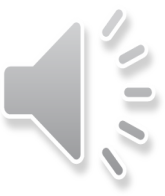 5. Viết vào vở theo mẫu:
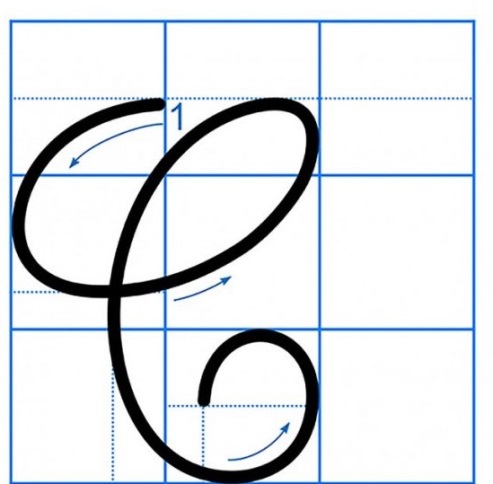 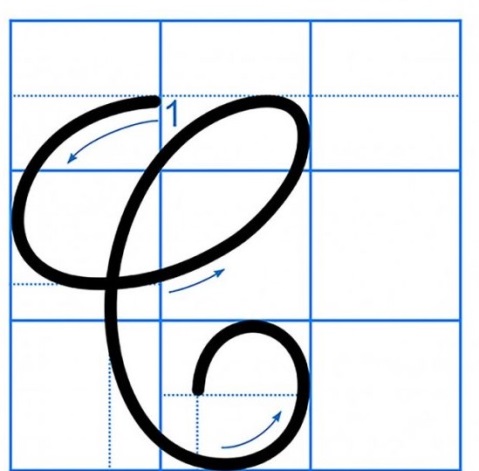 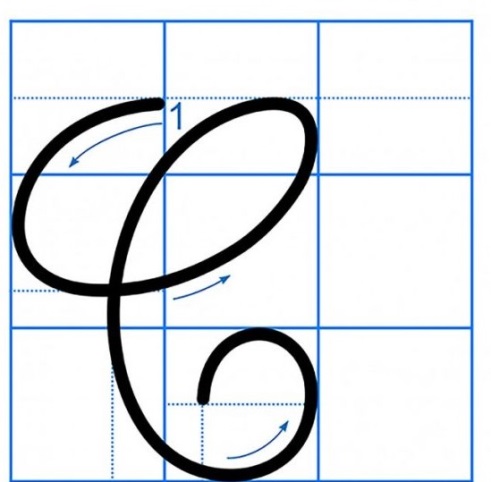 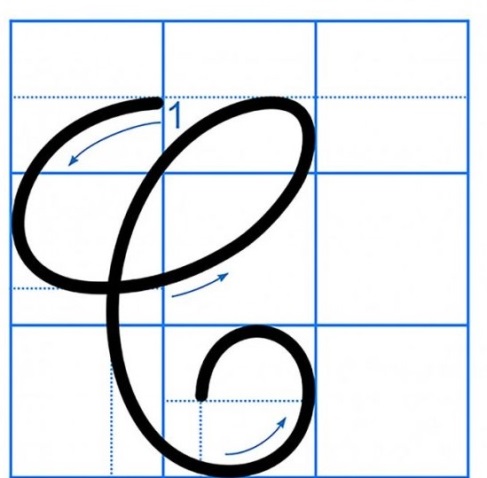 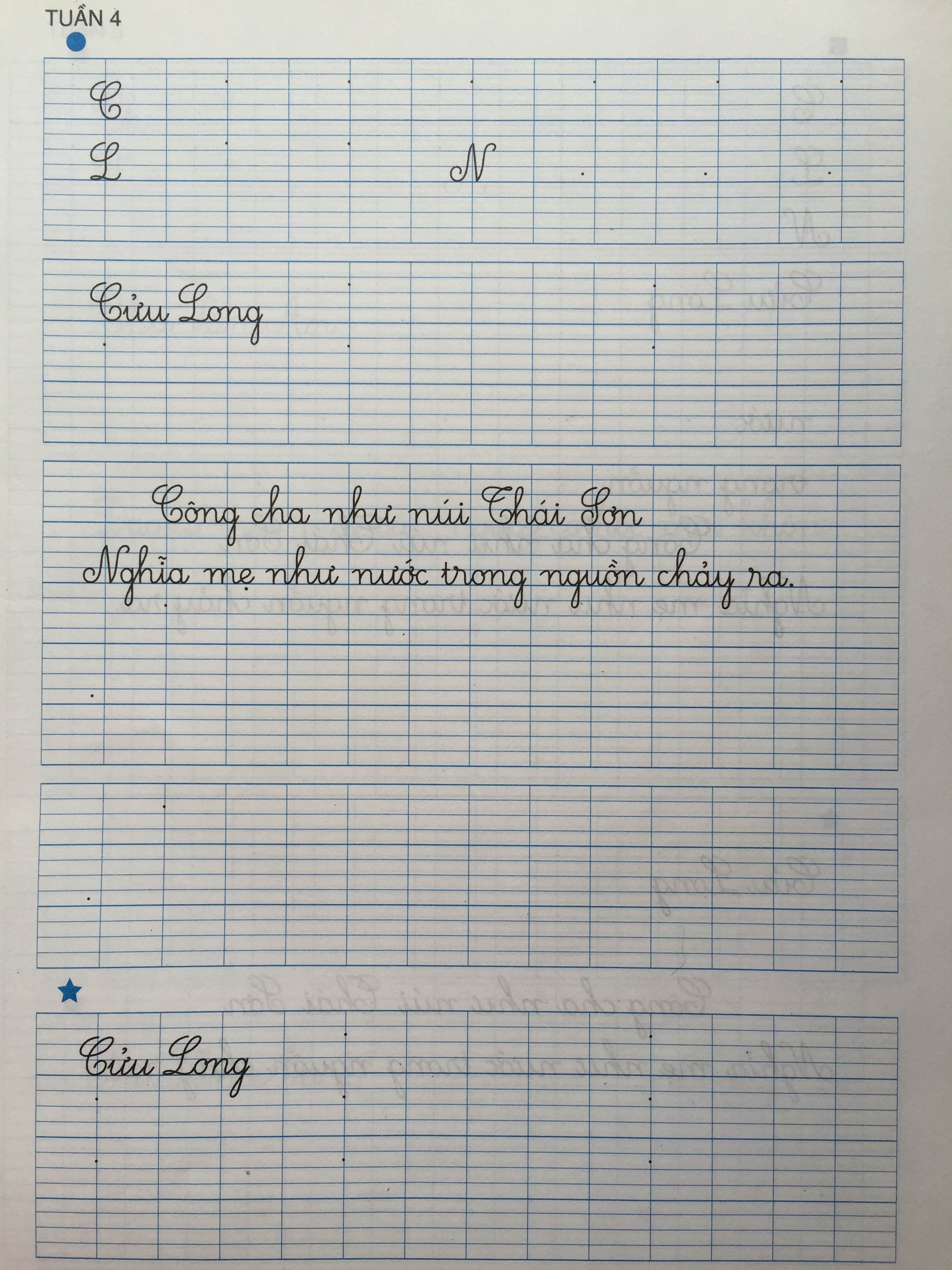 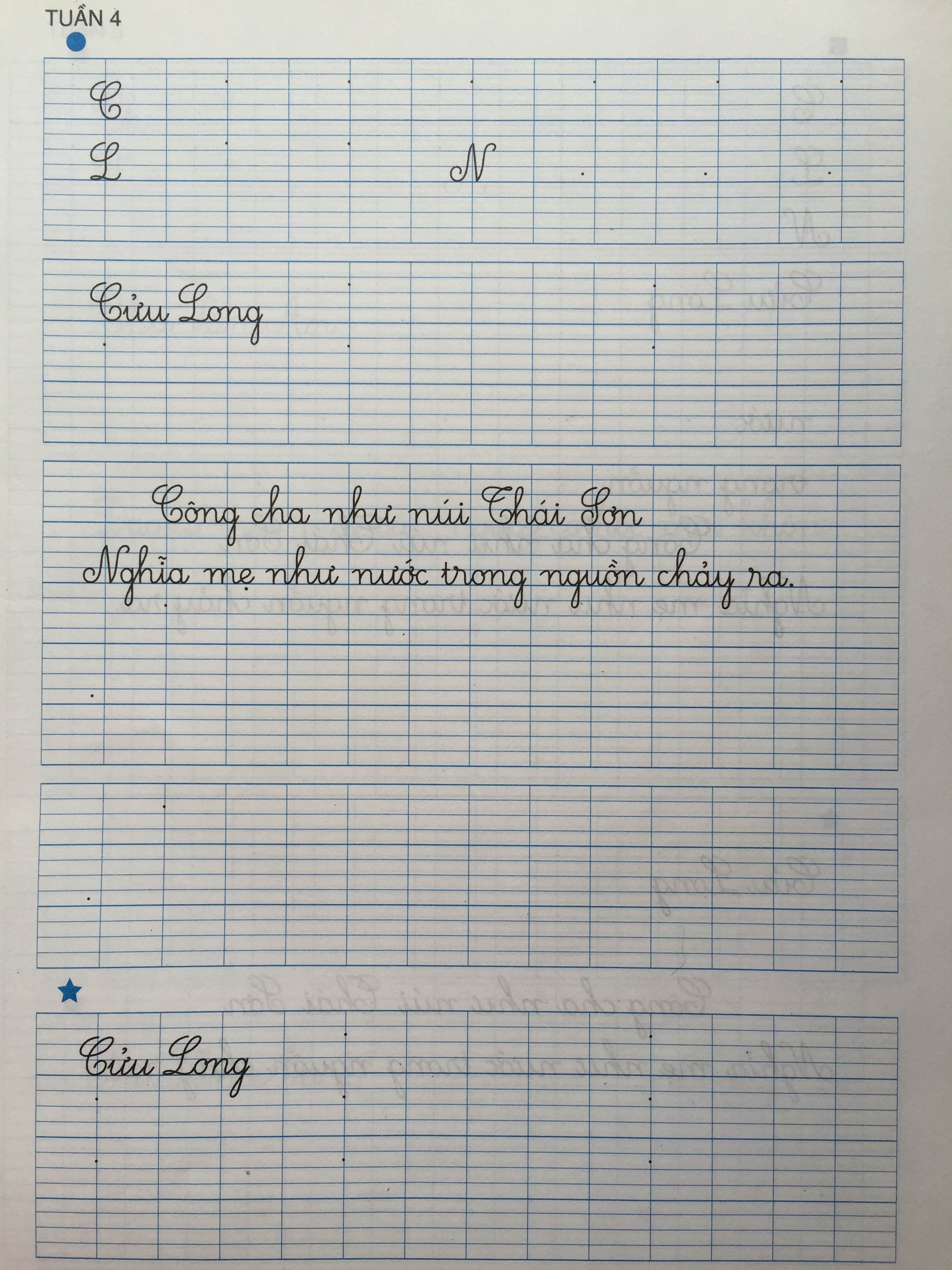 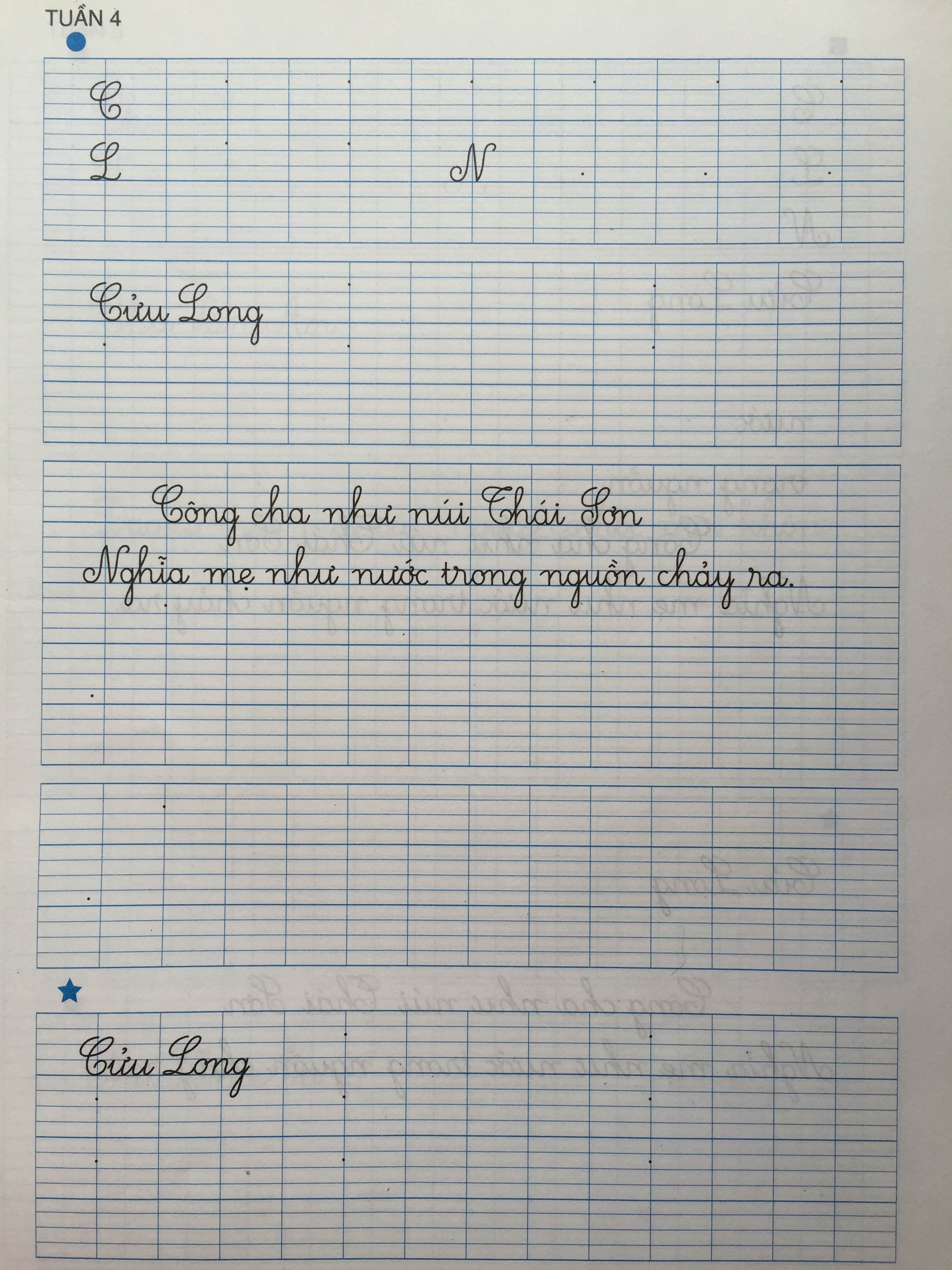 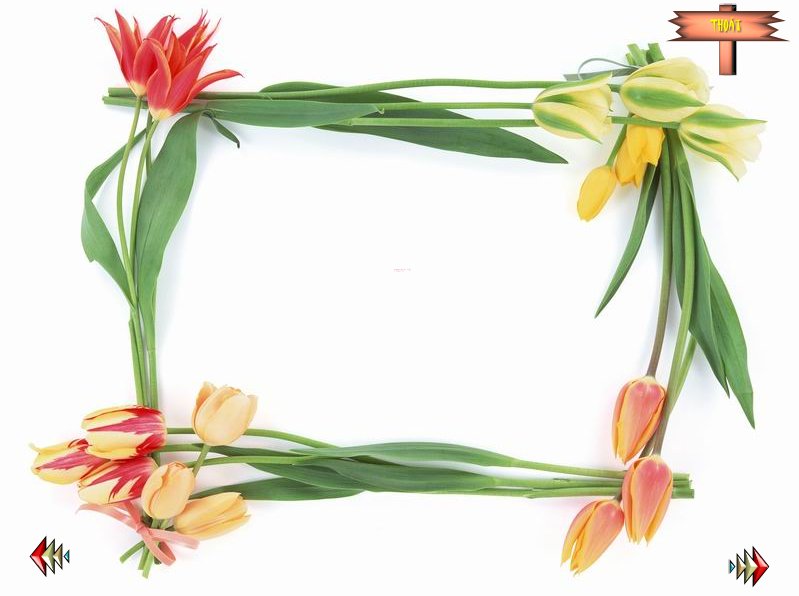 DẶN DÒ: